ESCUELA POLITECNICA DEL EJERCITOTEMAVIDEOCONFERENCIA MULTIPUNTO CON HERRAMIENTAS DE SOFTWARE LIBRE COMO APOYO AL PROCESO DE ENSEÑANZA DE LA CARRERA DE INGENIERÍA EN SISTEMAS
AUTOR
DANIEL JARAMILLO
INDICE
INTRODUCCION
CONCEPTOS DE VIDEOCONFERENCIA
HERRAMIENTAS DE VIDEOCONFERENCIA
REQUERIMIENTOS
ESPECIFICACIONES
INSTALACION Y CONFIGURACION
DEMOSTRACIÓN DEL SISTEMA
CONCLUSIONES Y RECOMENDACIONES
INTRODUCCION
ANTECEDENTES

En la actualidad las instituciones de educación superior  deben proponer alternativas al proceso de enseñanza.
SISTEMAS VIDEOCONFERENCIA
[Speaker Notes: En la actualidad y como resultado de la crisis mundial, las 
instituciones de educación superior deben proponer alternativas 
tecnológicas óptimas y de bajo costo; que contribuyan de manera 
significativa al proceso de enseñanza aprendizaje. 

Es ahí donde surgen los sistemas de videoconferencia que representan una de las mejores
Alternativas para ayudar al desarrolllo de estos nuevos ambiente educativo virtual.]
INTRODUCCION
PROBLEMA

En la actualidad, la formación por competencias, requiere que el docente y el alumno interactúen 
fuera del aula y a la vez en equipo.
[Speaker Notes: Estas herramientas, son los entornos virtuales de educación, un ejemplo de estos entornos virtuales son
Los LMS (sistema de gestión del aprendizaje).
La interacción es limitada, es por eso q se necesita nuevos métodos para mejorar la comunicación.]
INTRODUCCION
JUSTIFICACIÓN
La implementación de un modelo educativo por competencias, exige a cada uno de las carreras buscar nuevas herramientas que fomenten el trabajo colaborativo como eje central de formación.
[Speaker Notes: Los cambios continuos en los sistemas productivos, financieros, en la tecnología y la ciencia, propician nuevas formas de vida; lo cual demanda que las Instituciones de educación orienten sus propósitos educativos a la formación de personas; con habilidades para enfrentar los desafíos, y para participar de forma creativa e innovadora en la solución de los problemas diarios que se les presentan.]
INTRODUCCION
OBJETIVOS

OBJETIVO GENERAL

Implementar un sistema de videoconferencia multipunto con herramientas de software libre como apoyo
al proceso de enseñanza de la Carrera de Ingeniería en Sistemas.
		
OBJETIVOS ESPECIFICOS
VIDEOCONFERENCIA
INTRODUCCIÓN

Existen diferentes definiciones de lo que es un sistema de videoconferencia  y ciertas 
consideraciones que es necesario tomar al momento de usar este tipo de herramientas.





QUE ES UN SISTEMA DE VIDEOCONFERENCIA

Un Sistema de Videoconferencia es un servicio que permite celebrar una reunión entre personas, 
donde la comunicación se realiza a través de audio y video.
[Speaker Notes: La función, los equipos y los participantes están ligados ya que dependiendo de la función serán los equipos
Y así la cantidad de participantes.
Estas consideración son, la función – para que se va a usar la videoconferencia para hogar, trabajo, empresa, 
Y dependiendo de la función están los equipos.


Primeramente es un servicio el cual busca satisfacer la necesidad de los clientes en este
A los estudiantes y al docente que buscan mejorar la calidad de la educación.]
VIDEOCONFERENCIA
TIPOS DE SISTEMAS DE VIDEOCONFERENCIA

Los sistemas de videoconferencia pueden ser divididos en tres grupos:
[Speaker Notes: DETALLES TÉCNICOS PARA LA VIDEOCONFERENCIA
Para realizar la implementación de un sistema de videoconferencia se debe tomar en cuenta el hardware y 
software disponibles.]
VIDEOCONFERENCIA
ENLACES DE COMUNICACIÓN
La Unión Internacional de Telecomunicaciones (ITU) con el deseo de implementar una óptima solución para 
las videoconferencias a definido estándares.
[Speaker Notes: es el organismo especializado de la Organización de las Naciones Unidas encargado de regular las telecomunicaciones a nivel internacional entre las distintas administ
El estándar H.324 establece una guía para el transporte de la videoconferencia a través de la red telefónica (POTS), optimiza la calidad de transmisión sobre los enlace de baja velocidad relacionados con los POTS, estas velocidades están en el rango de 28.8 kbps a 56 kbps, la transmisión es de baja calidad.
raciones y empresas operadoras.
El estándar H.310 permite implementar videoconferencia utilizando MPEG-2 (normas para audio y vídeo para difusión de calidad de televisión.), está implementada sobre ATM, es usada en aplicaciones médicas, educativas, ofrece una elevada calidad de video.]
VIDEOCONFERENCIA
TIPOS DE ENLACES

El enlace o conexión que se establece al momento de realizar una videoconferencia, transmitir y recibir los 
datos puede ser de dos tipos:








SISTEMAS PARA EL DESARROLLO DE UNA VIDEOCONFERENCIA

Para que una videoconferencia se pueda llevar a cabo es necesario tener dos elementos muy importantes que 
son: los sistemas de audio y video.
[Speaker Notes: La calidad de transmisión está relacionada con los protocolos que se utilicen en la videoconferencia, y la forma en que éstos van a manejar la información; así como también, con la velocidad de transmisión de datos disponibles para la videoconferencia; a mayor velocidad mejor calidad.
 
Para transferir los datos, éstos se comprimen en el equipo de origen, viajan comprimidos por el enlace establecido en la videoconferencia y se descomprimen en el destino, dependiendo de la cantidad de participantes que se encuentren en el origen y en el destino se  podrá diferenciar el tipo de enlace]
VIDEOCONFERENCIA
LEVANTAMIENTO DE LA INFORMACIÓN

Los laboratorios de la ESPE posee los equipos necesarios para la implementación de esta propuesta 
tecnológica.










CARACTERÍSTICAS DE LOS SERVIDORES

Windows Server 2008 – 2003 – Linux
Intel Core 2 Quad
4 GB RAM
250 Disco Duro
[Speaker Notes: Esta afirmación se da y parte del punto de que en los objetivos específicos existe el objetivo que dice realizar un levantamiento de información
, en el levantamiento de la información se conoció que existen 6 servidores.
Para la implementación de esta propuesta tecnológica es necesario disponer de elementos de hardware y 
software, analizar las diferentes herramientas disponibles en el mercado.]
HERRAMIENTAS DE VIDEOCONFERENCIA
HERRAMIENTAS DISPONIBLES EN EL MERCADO

Es necesario conocer las distintas herramientas que brindan la posibilidad de establecer reuniones en línea.


SELECCIÓN DE LAS HERRAMIENTAS:

Zaid Ali Alsagoff Gerente de E-learning en la Universidad Médica Internacional (IMU).

Centro de tecnologías para el Aprendizaje y Desempeño (C4LPT http://www.c4lpt.co.uk/).

Xmarks (http://www.xmarks.com/).
[Speaker Notes: Existe una gran cantidad de herramientas disponible en el mercado
 asi q Para elegir la herramienta mas adecuada para la implementacion de este proyecto era necesario pasar por un proceso de seleccion
	las herramientas con las cuales se empezo se elegieron en bas e a estudios realizados


C4LPT Este sitio fue creado por Jane Hart como un sitio de recursos gratuitos sobre el uso de las nuevas tecnologías para el aprendizaje y el rendimiento. Ahora se ha convertido en uno de los sitios más visitados del mundo, el aprendizaje en la Web. 
Donde profesionales de todo el mundo pueden compartir su conocimientos y opiniones sobre las nuevas tecnologías de aprendizaje, existe un top de las herramientas mas usadas, en base al aporte de los profesionales.



Es una web en la cual se descubre las herramientas o sitios mas usados en este caso las herramientas de videoconferencia.]
HERRAMIENTAS DE VIDEOCONFERENCIA
COMPARACION DE HERRAMIENTAS

En base a los estudios expuestos que muestran cuales son las herramientas más usadas por sus características para el desarrollo de una videoconferencia, se realizó una la tabla de comparación.
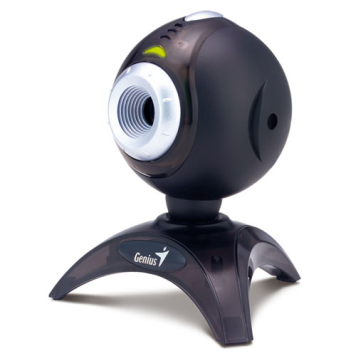 HERRAMIENTAS DE VIDEOCONFERENCIA
HERRAMIENTAS DE VIDEOCONFERENCIA
HERRAMIENTAS DE VIDEOCONFERENCIA
LISTADO DE LAS HERRAMIENTAS
[Speaker Notes: Dimdim

Gotomeeing, se puden publicar fechas de reunion
Version de 30 dias


WebEx
Version de prueba de 14 dias
Orientado a empresas]
HERRAMIENTAS DE VIDEOCONFERENCIA
En base a la tabla comparativa se destacaron las siguientes herramientas:

Dimdim
GoToMeeting
WebEx

Dimdim sobresale frente a estas otras 2 herramientas por lo siguiente:
HERRAMIENTAS DE VIDEOCONFERENCIA
UTILIDADES

Dimdim es una plataforma web que permite realizar encuentros en línea en tiempo real.

Permite compartir documentos en formato PPT  (PowerPoint), PPTX y PDF. 

Permite compartir el escritorio de trabajo

Permite interactuar con la pizarra en blanco (WhiteBoard), donde se puede dibujar y escribir
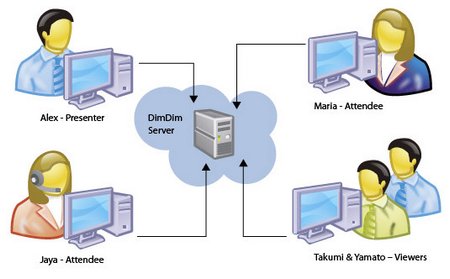 HERRAMIENTAS DE VIDEOCONFERENCIA
PUNTOS DESTACABLES (FUNCIONALIDAD)

Chat
Exposición
Navegación
Audio y Video

REFERENCIAS DEL USO DE DIMDIM

Dimdim debido a sus prestaciones y a sus características favorables para la comunicación ha sido 
implementado  y usado para la comunicación en tiempo real.
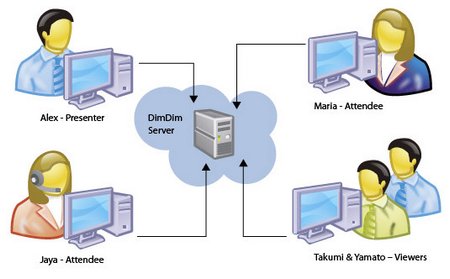 [Speaker Notes: Chat publico o privado
Exposición cualquiera de los participantes puede tomar control de la exposición, si así se lo acordara.
Navegación Esta opción permite que todos los participantes puedan observar la página web por la cual están navegando (navegación compartida).
Audio y Video: permite activar o desactivar el audio y video de cualquiera de los participantes, restringiendo la capacidad de participación en la videoconferencia]
REQUERIMIENTOS
REQUERIMIENTOS TECNOLÓGICOS PARA LA INSTALACIÓN DE DIMDIM

Dimdim necesita para su correcta instalación y funcionamiento requerimientos no muy exigentes tanto de 
software como de hardware.

REQUISITOS DEL SISTEMA

512 MB RAM (recomendado)
1 GB libre en disco duro
Windows 98, ME, NT, 2000
Windows Vista, XP, 2003 (recomendado)

PRE-REQUISITOS

Open Office 2.3
Puerto 80 y 1935 tienen que estar abiertos
Navegador de Internet: Safari 2, Internet Explorer 6, Firefox 1.5
ESPECIFICACIONES
INTRODUCCIÓN
Existen ciertas consideraciones que hay que tomar sobre el comportamiento del sistema.
ESPECIFICACIONES
VISIÓN GENERAL
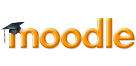 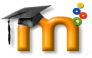 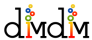 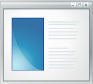 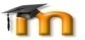 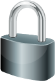 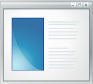 ESPECIFICACIONES
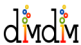 Login
Contraseña
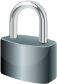 Login
Contraseña
REQUERIMIENTOS ESPECÍFICOS





ATRIBUTOS DEL SISTEMA
INSTALACIÓN Y CONFIGURACIÓN
INTRODUCCIÓN
La herramienta de videoconferencia DIMDIM se instaló en un servidor de prueba.
INSTALACIÓN Y CONFIGURACIÓN
PROCEDIMIENTOS PARA INSTALAR DIMDIM EN WINDOWS
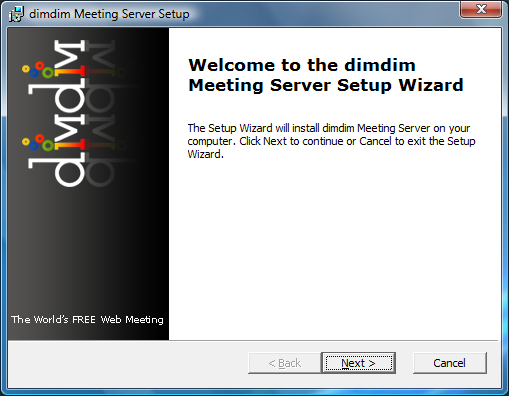 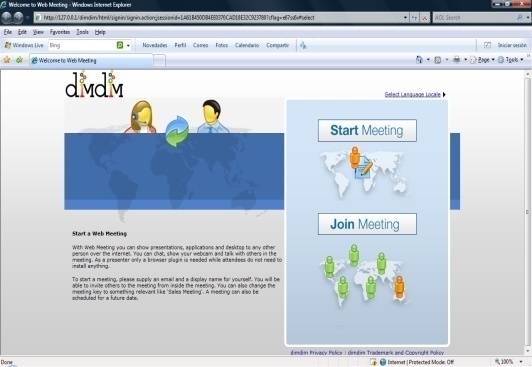 INSTALACIÓN Y CONFIGURACIÓN
INTEGRACIÓN DE DIMDIM  CON  MOODLE
La integración de DIMDIM y Moodle consiste en establecer un enlace entre estas dos plataformas a través de un módulo.
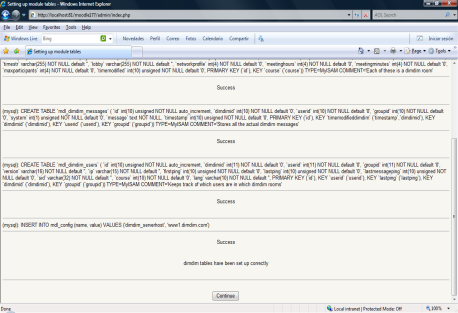 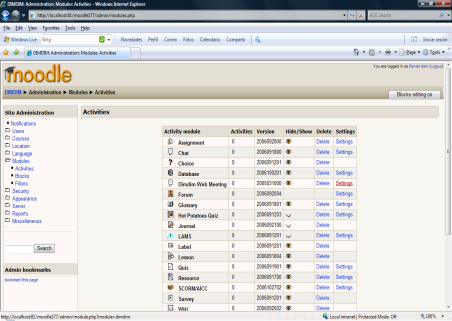 INSTALACIÓN Y CONFIGURACIÓN
PRUEBA DE INTEGRACIÓN
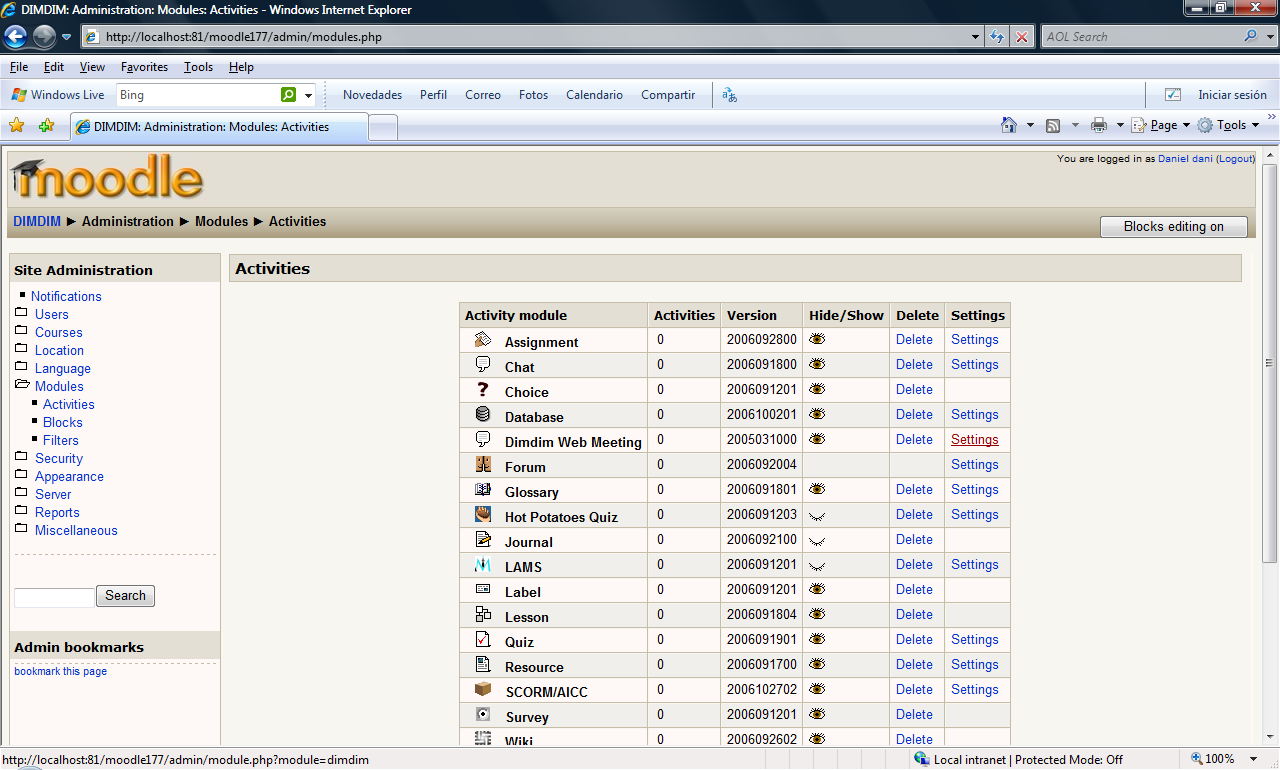 INSTALACIÓN Y CONFIGURACIÓN
INTEGRACIÓN DE DIMDIM  CON  MOODLE
La personalización de esta herramienta se hará de acuerdo a las necesidades del Departamento de Ciencias de la Computación.
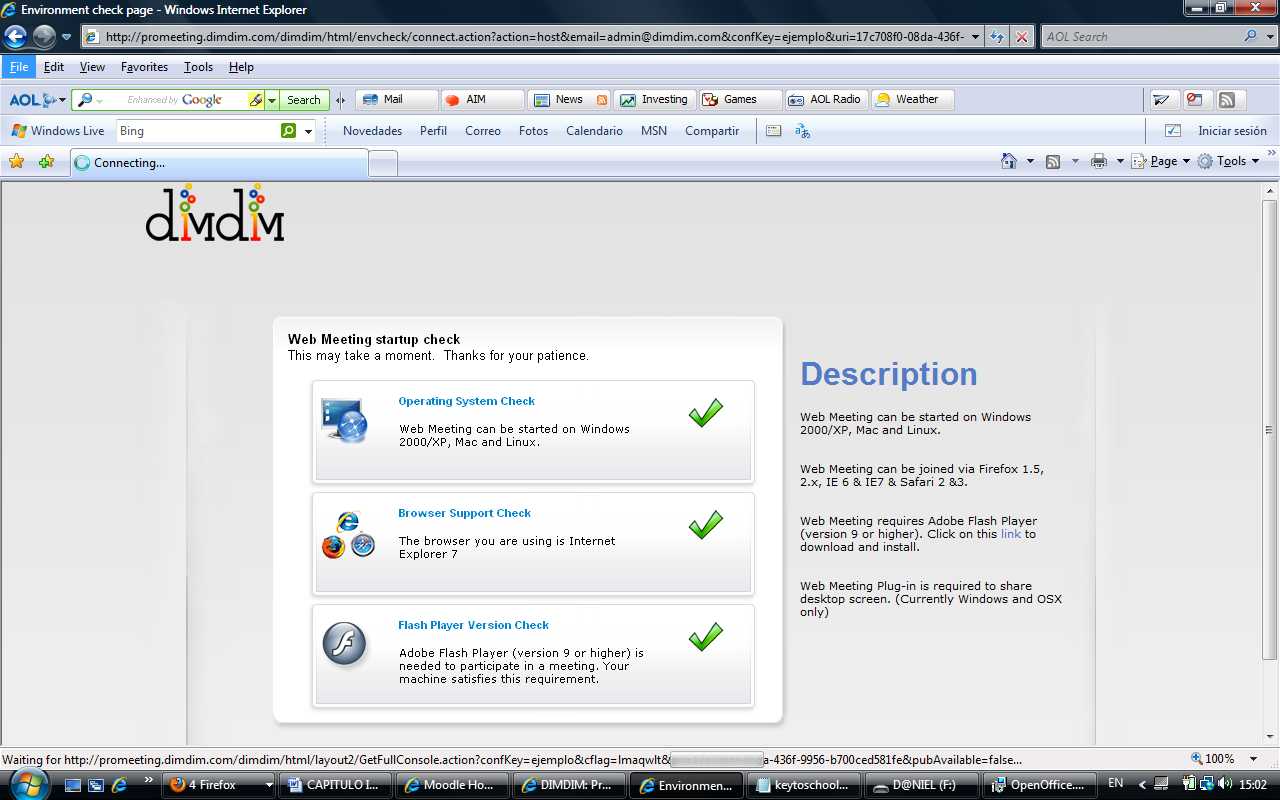 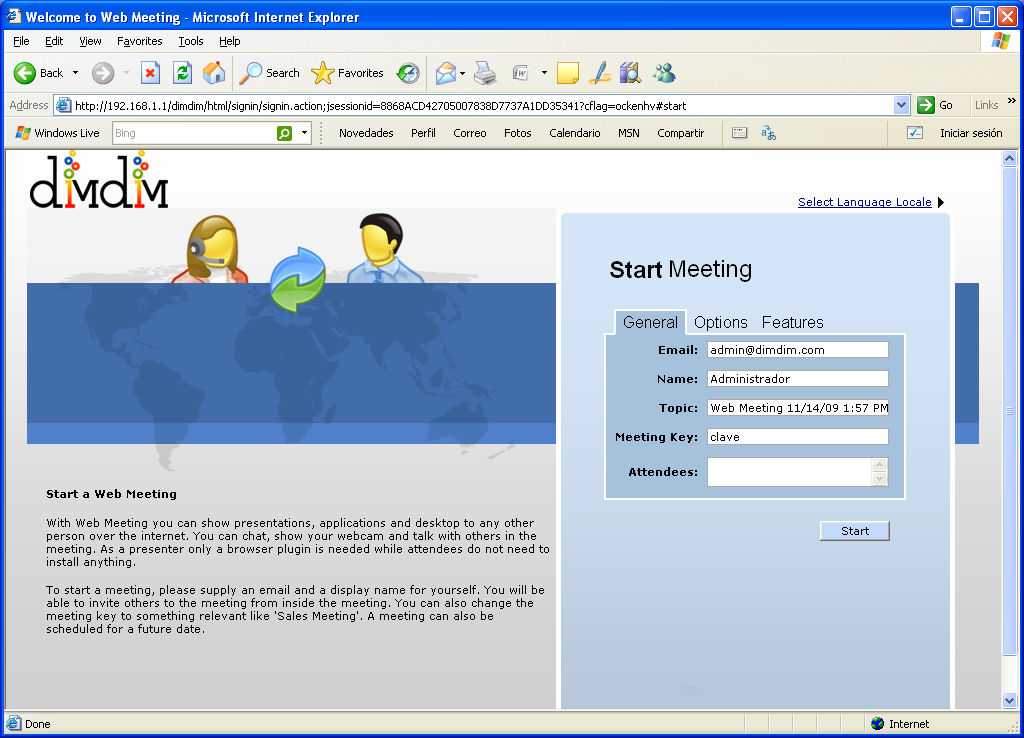 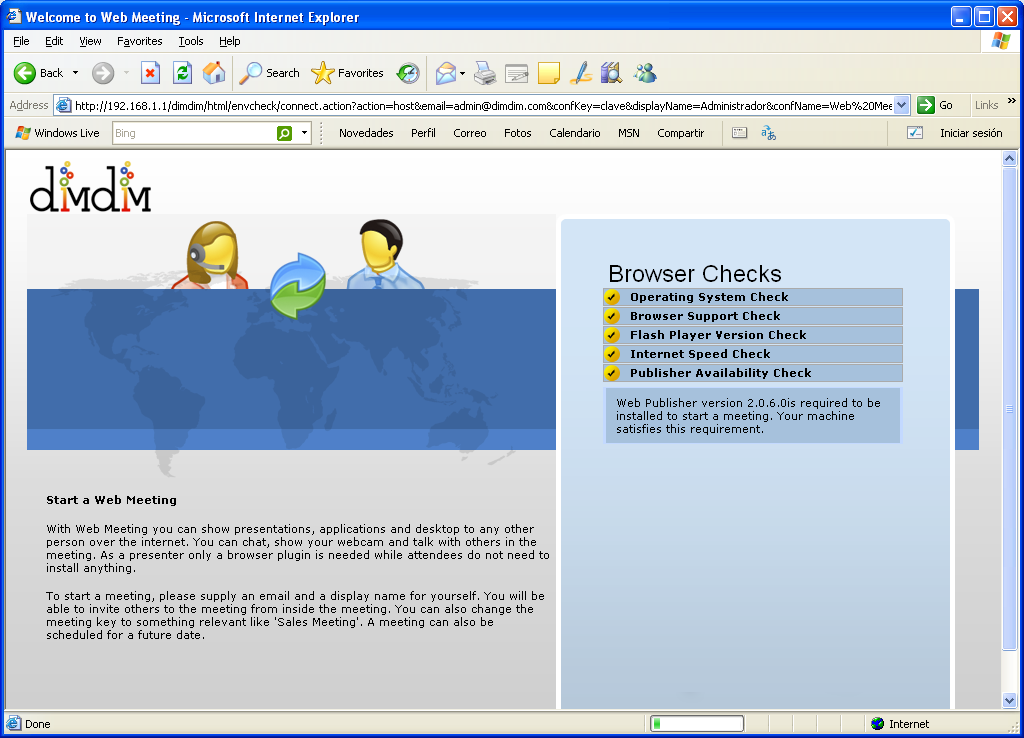 Características de la Videoconferencia
Participantes, permisos
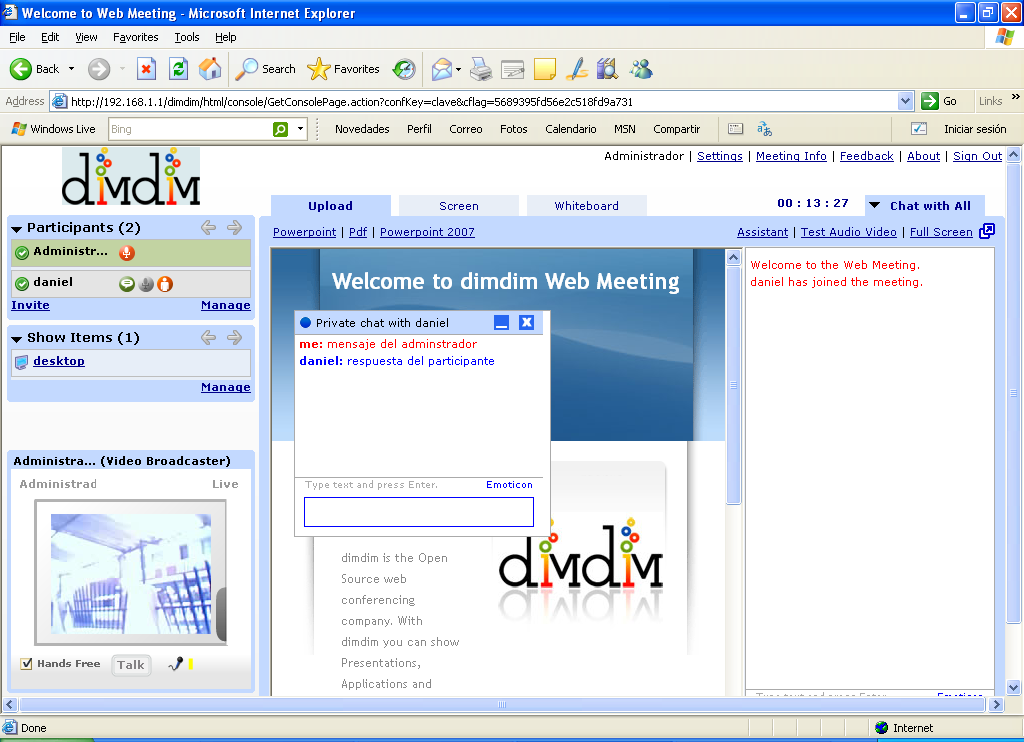 Compartir documento, aplicaciones, escritorio, pizarra
INSTALACIÓN Y CONFIGURACIÓN
Chat Privado
Webcam - Funcionamiento
PANTALLA GENERAL DE DIMDIM
Área de Trabajo
Chat Público
INSTALACIÓN Y CONFIGURACIÓN
ACCIONES PARA EMPEZAR A TRABAJAR CON DIMDIM
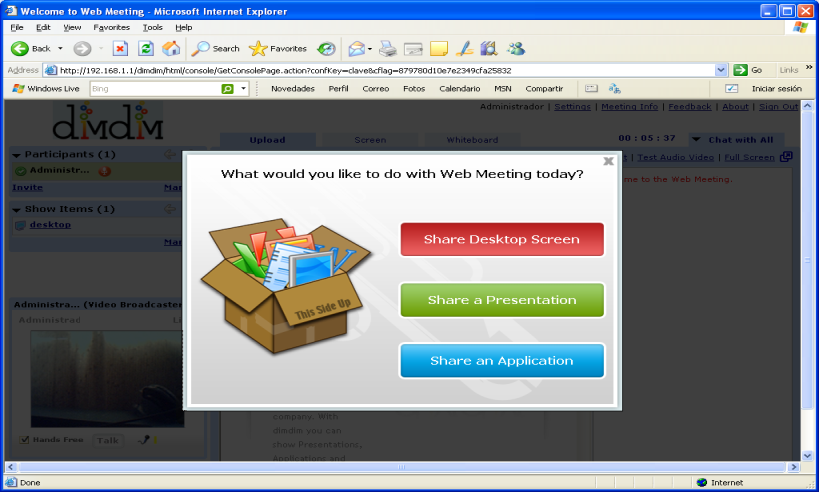 DEMOSTRACIÓN DEL SISTEMA
CONCLUSIONES Y RECOMENDACIONES
CONCLUSIONES

El levantamiento de la información referente a la infraestructura y equipos de comunicación se lo realizó en los laboratorios de la ESPE, esta levantamiento demostró que  es posible la implementación de este tipo de herramienta.

Existe una gran variedad de herramientas disponibles en el Mercado por lo que es necesario realizar una comparación entre ellas siguiendo los criterios de comparación mencionados en este proyecto.

La integración del sistema de videoconferencia  a la plataforma Moodle permite integrar los beneficios de estas dos herramientas.

Se realizaron pruebas del funcionamiento del sistema de  videoconferencias con lo cual se demostró la funcionalidad de la herramienta.

El objetivo de esta tesis se logro ya se pudo  implementar un sistema de videoconferencia integrando a la plataforma Moodle.
CONCLUSIONES Y RECOMENDACIONES
RECOMENDACIONES

Analizar las múltiples ventajas que permitirían explotar de mejor manera los recursos, la infraestructura que poseen los laboratorios de la ESPE.

Al elegir un sistema de videoconferencia, hay que tomar en cuenta el software y hardware que se necesitará para el funcionamiento de este sistema.

Al configurar los parámetros para iniciar la videoconferencia hay que tomar en cuenta los resultados que se quieren llegar a obtener en el transcurso de ésta.

Este proyecto demostró que es posible implementar una solución de videoconferencia, por lo que el siguiente paso seria el uso de esta herramienta en el Departamento de Ciencias de la Computación.

Al momento de querer implementar una nueva propuesta tecnológica es necesario contemplar las múltiples opciones que existen.
GRACIAS